First Salmon Ceremony
Presentation by Shannon Campbell
Aboriginal Support Worker
What do you notice? What do you wonder?
[Speaker Notes: Photo: NW Treaty Tribes https://flic.kr/p/83TVDt]
What do you notice? What do you wonder?
[Speaker Notes: Photo: NW Treaty Tribes https://flic.kr/p/83WoTu]
What do you notice? What do you wonder?
[Speaker Notes: Photo: NW Treaty Tribes https://flic.kr/p/83TVGX]
The First Salmon Ceremony
[Speaker Notes: Images: https://www.flickr.com/photos/nwifc 

“Historically, first-salmon ceremonies differed from tribe to tribe, but all had some things in common. The salmon chief of the tribe would select a fisher to catch the first salmon. This was an honor, and before entering the river the fisher would undergo a blessing or a purification. Once a fish was caught, it would be brought to shore and carefully prepared, cooked and distributed to the people in a manner unique to the location and tribe. The head of the fish would be kept pointed upriver to show the salmon’s spirit the way home. The bones would be carefully cleaned and returned to the river, where it was believed the salmon would reconstitute itself and continue its journey. Throughout, there was an underlying theme of respect for the salmon as a gift, and the hope that by properly respecting the fish the salmon king would continue his benevolence through the coming months of salmon returns and again the following year.” https://www.nwcouncil.org/history/FirstSalmonCeremony]
The First Salmon Ceremony
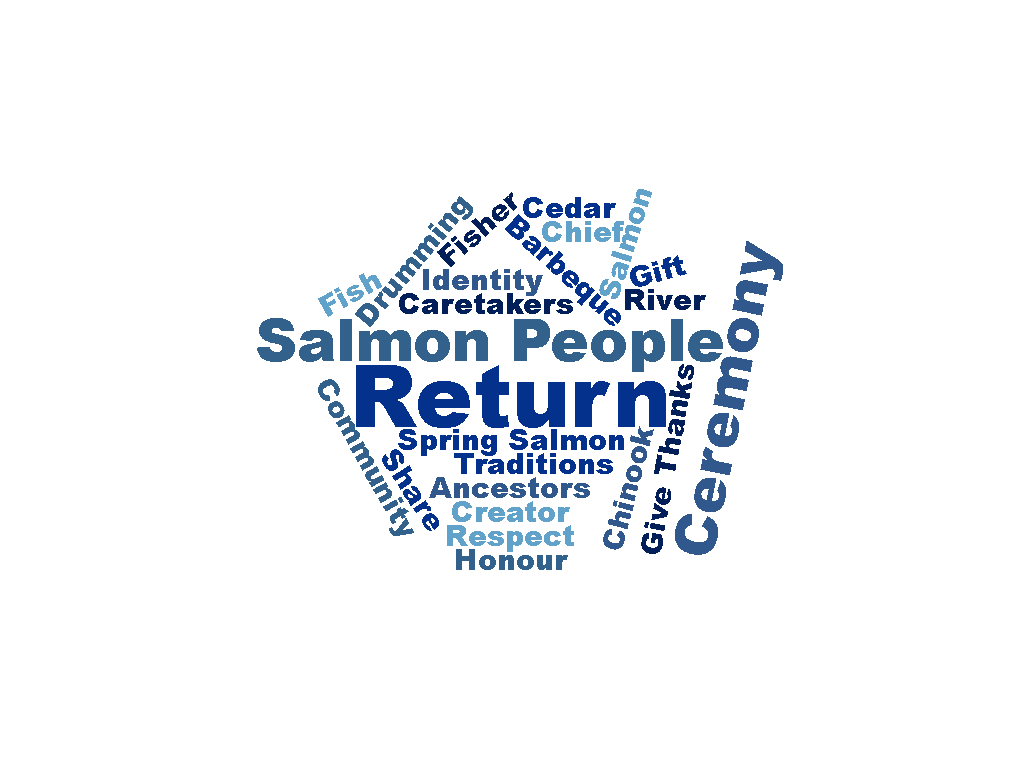 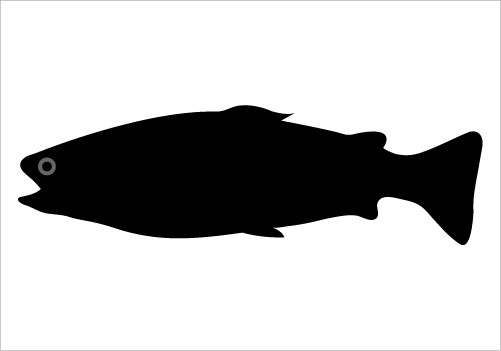 Watch: Lummi Nation First Salmon Ceremony
https://www.youtube.com/watch?v=z2LaL337kPs